Exploring the advantages of automated stations to retrieve continuous weather and snow-related data in high-elevations sites 
(Monte Rosa massif – Western Italian Alps)
Mario Gallarate*1,2, Nicola Colombo3, Cristina Viani1, Enrico Gazzola4, Patrick Henkel5, Markus Lamm5, Michele Maiorano6, Michele Freppaz3, Marco Giardino1, Fiorella Acquaotta1
Additional Materials
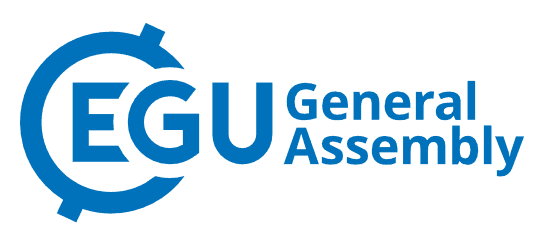 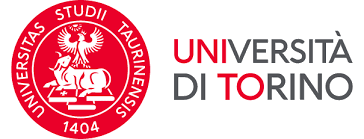 EGU General Assembly  –  1st May 2025
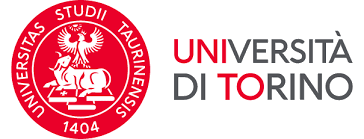 CRNS previous season and schematics
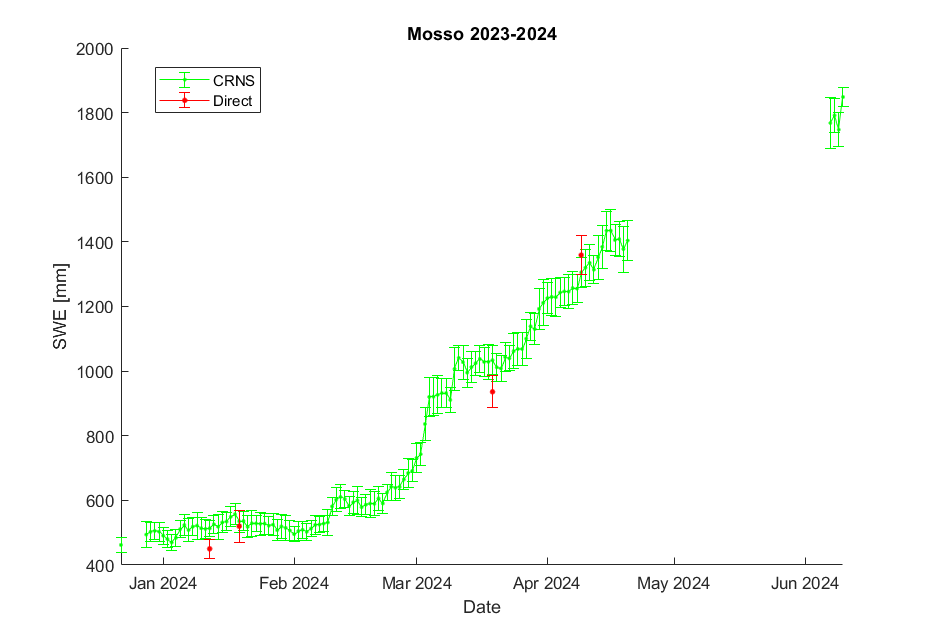 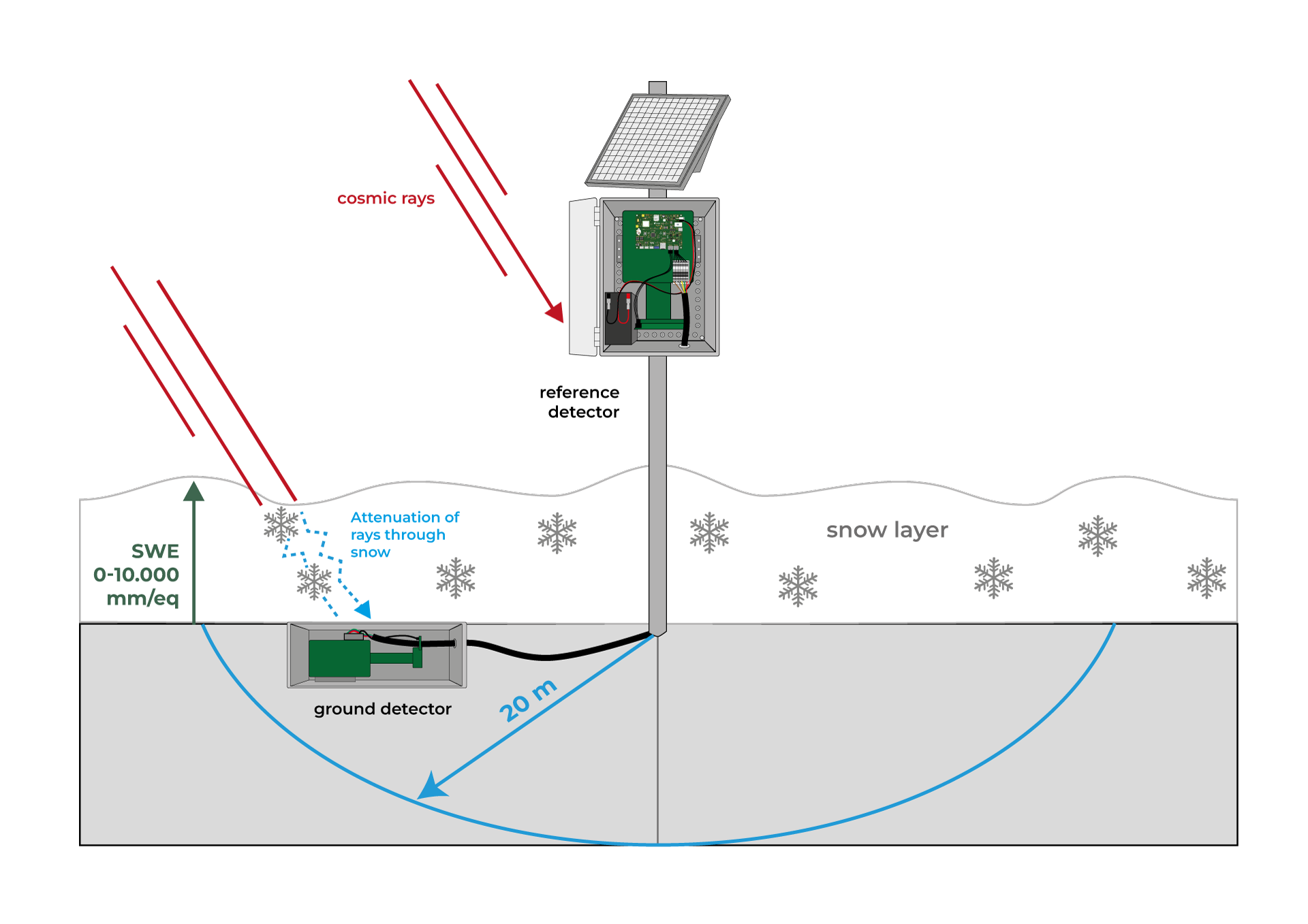 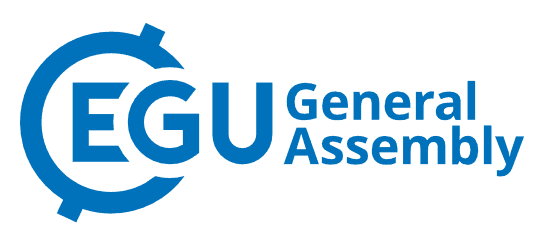 EGU General Assembly  –  1st May 2025
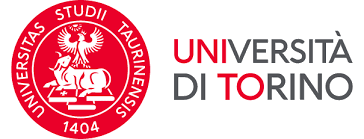 CRNS comparison with previous season
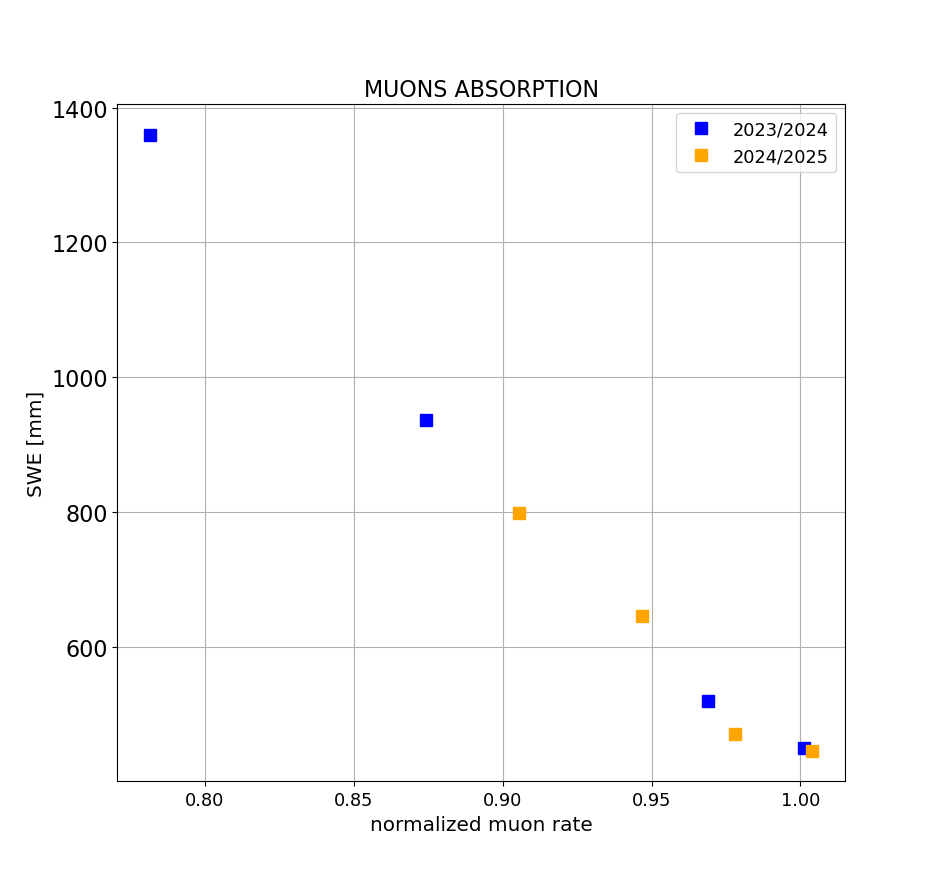 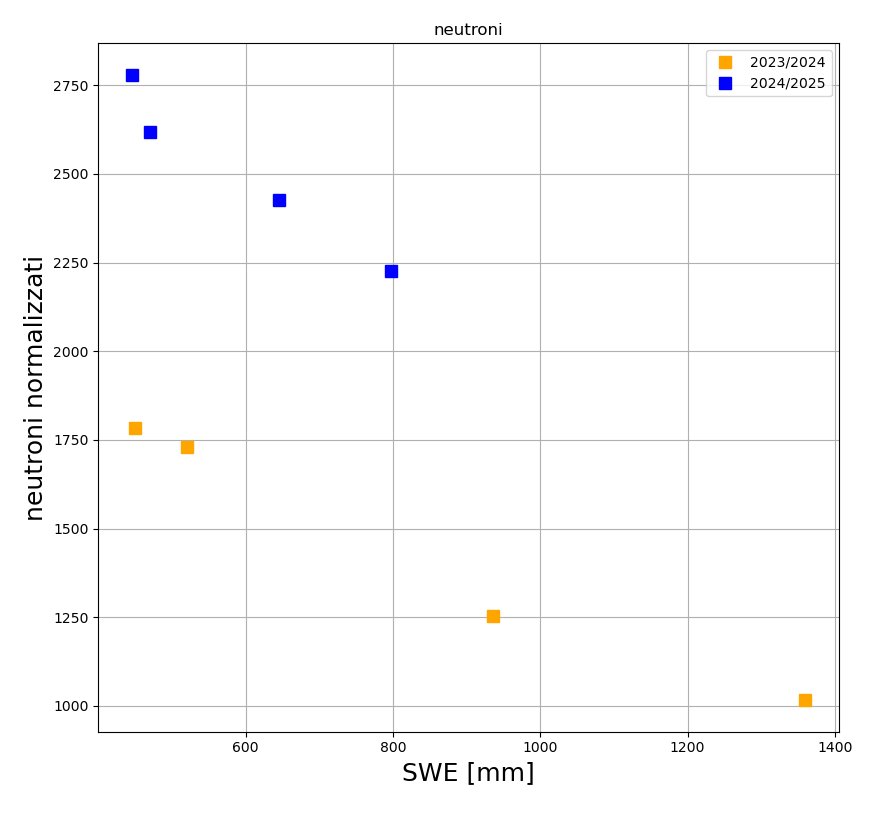 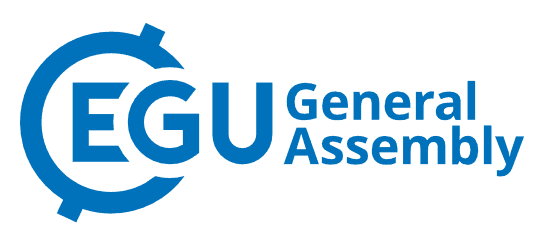 EGU General Assembly  –  1st May 2025
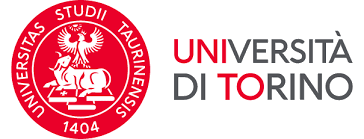 SWE model comparison at Garstelet
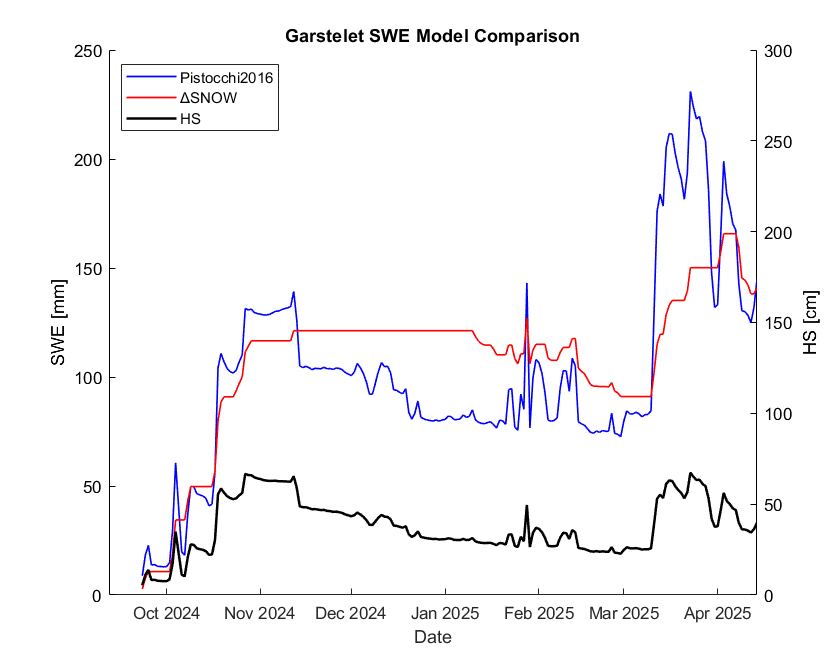 Winkler, M., et al., 2021 - Snow water equivalents exclusively from snow depths and their temporal changes: the Δsnow model, Hydrol. Earth Syst. Sci.
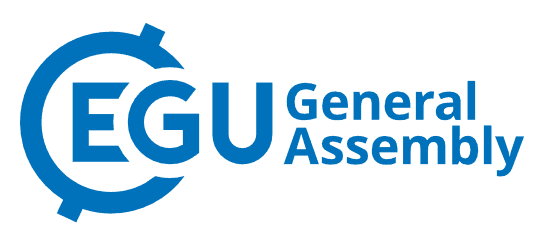 EGU General Assembly  –  1st May 2025
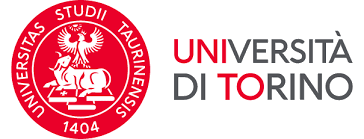 Snow erosion episodes at Garstelet
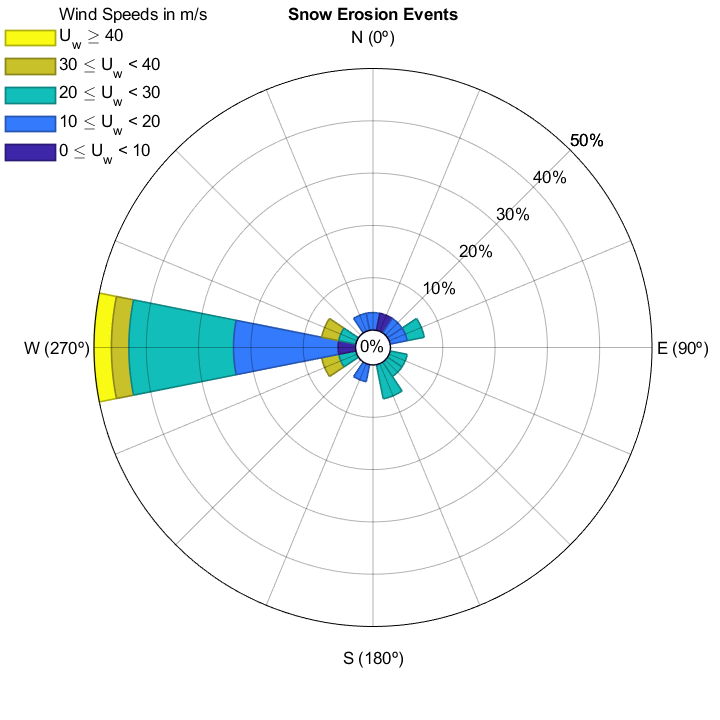 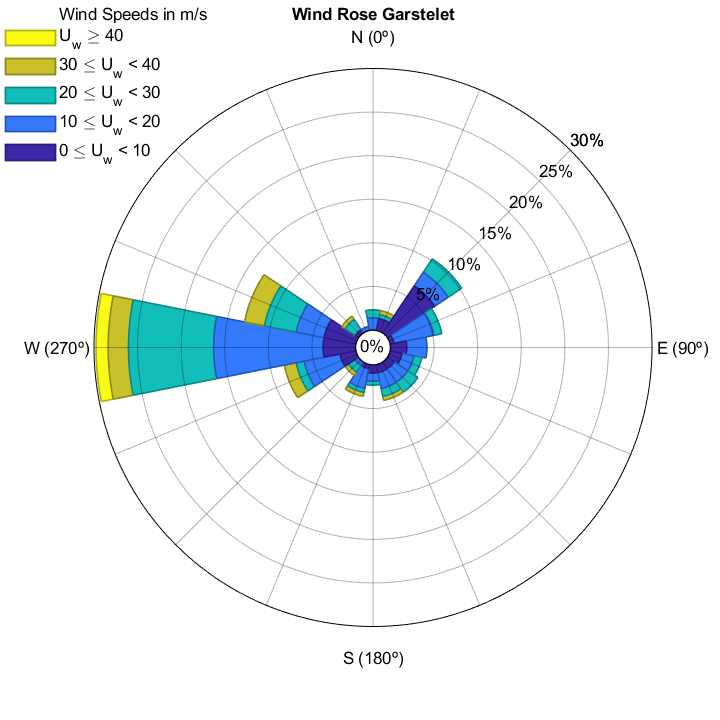 General Windrose
Erosion Events Windrose
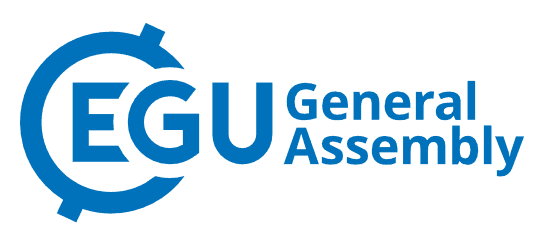 EGU General Assembly  –  1st May 2025
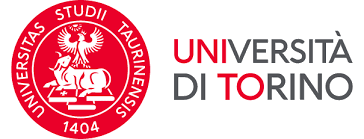 GNSS schematics
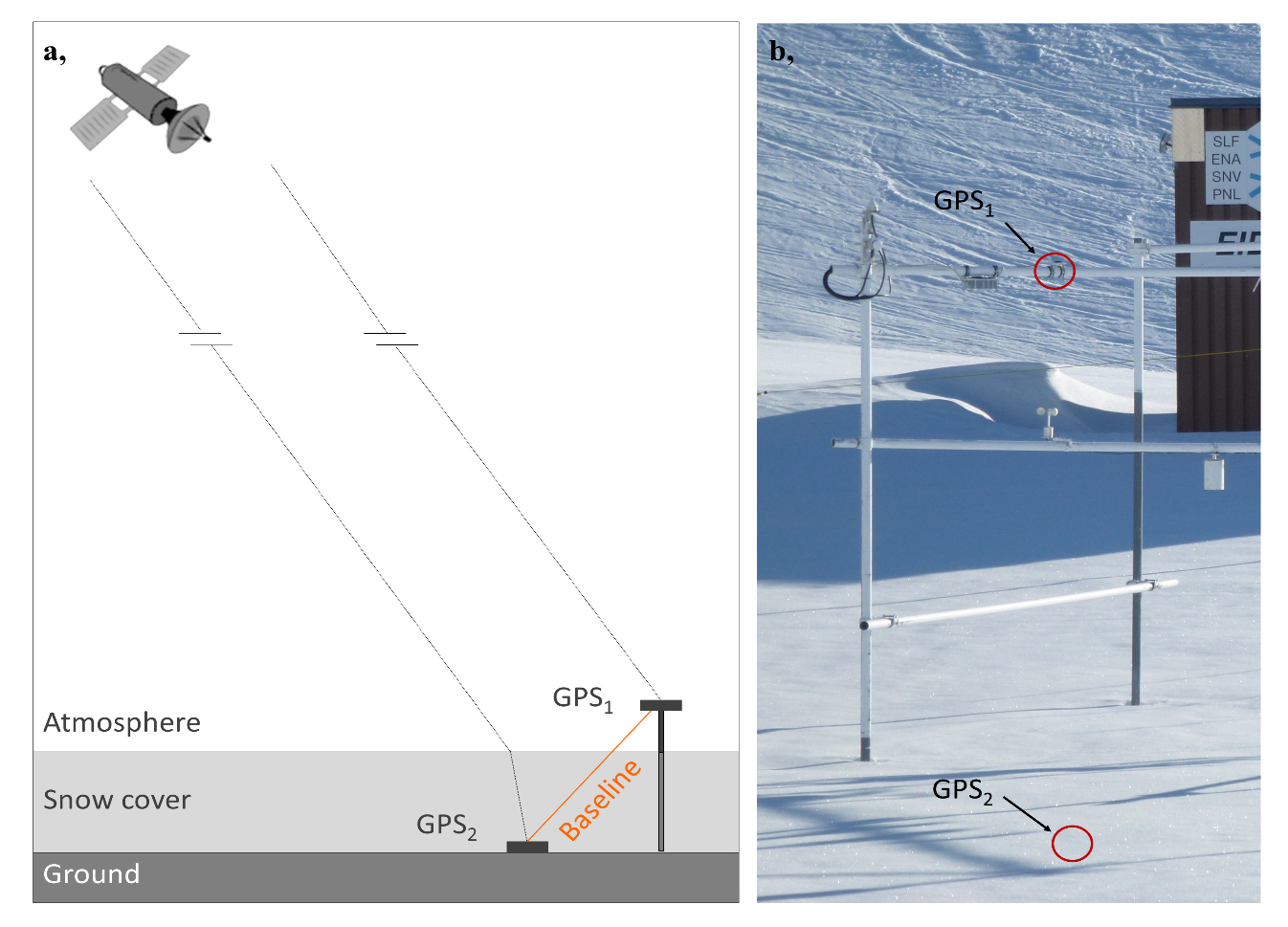 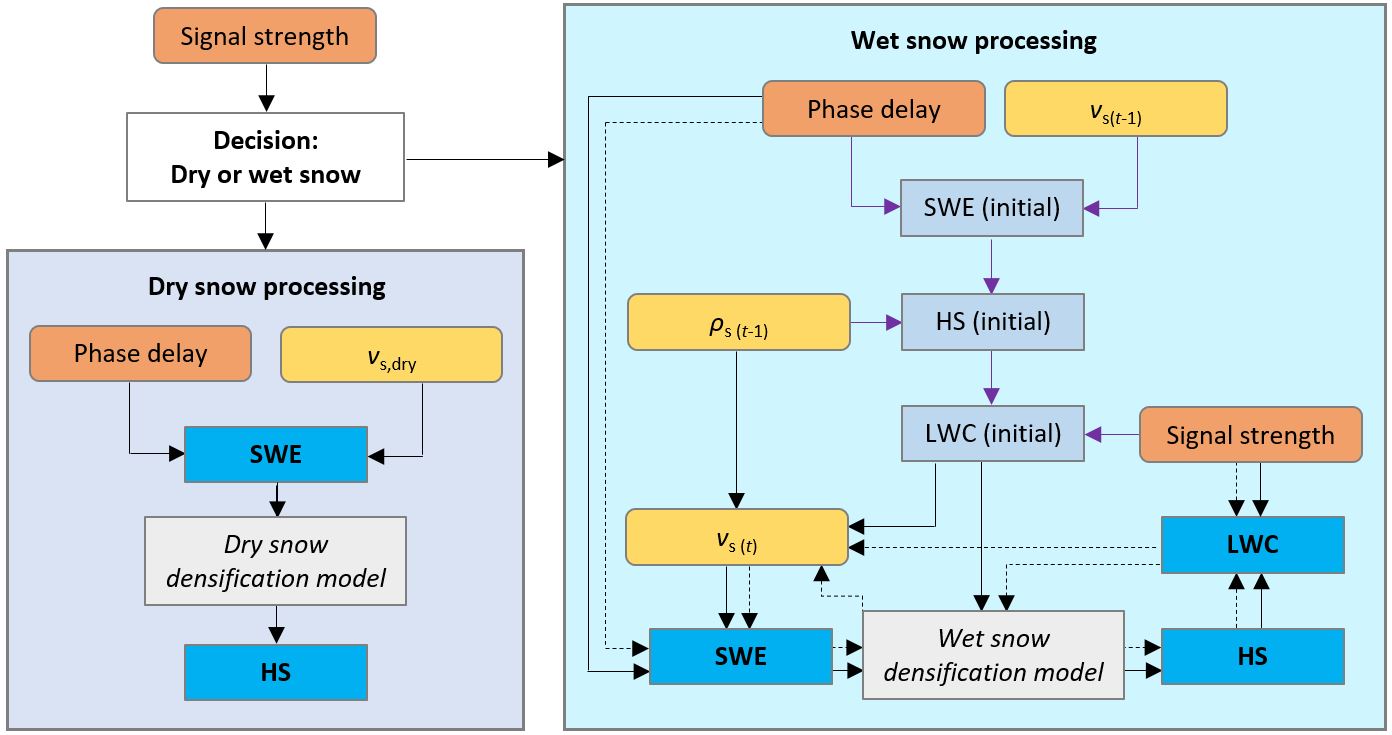 All pictures courtesy of ANavS GmbH
References: Koch et al. 2014 (Sensors); Schmid et al., 2015 (GRL); Henkel et al., 2018 (IEEE TGRS); Koch et al., 2019 (WRR); Appel et al., 2019; Capelli et al., 2021 (TCD)
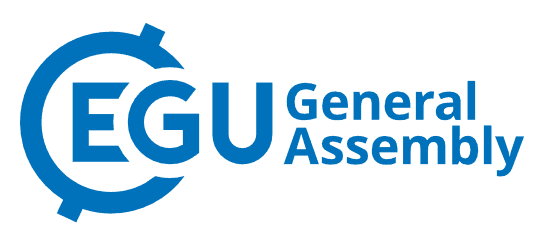 EGU General Assembly  –  1st May 2025